Dr.khalid Al-zahrani
Assitant Prof.& consultant plastic surgeon.
Burn injury and wound healing
Skin Function
Body Covering
Permit movement of underlying muscles & joint
Sensors for touch, pain, and temperature
Vitamin D production
Temperature regulation 
sweating, blood flow
Sun protection
Detoxification/activation of drugs and chemicals
Immunoserveillance 
Langerhaus cells, t-lymphocytes
Skin layers
Epidermis
Outer layer contains the stratum corneum
The rate limiting step in dermal or percutaneous absorption is diffusion through the epidermis
Dermis
Much thicker than epidermis  
True skin & is the main natural protection against trauma
Contains
Sweat glands
Sebaceous glands
Blood vessels
Hair
Nails 
Subcutaneous Layer 
Contains the fatty tissues which cushion & insulate
Burns
Causes of death
  – Smoke inhalation, sepsis, pneumonia,shock
 More common in elderly
(age+BSA=%mortality), most with>70% die
 Risk factors for death:
– > 40% BSA, > 60 years, inhalation injury
Pathophysiology of Burns
Dynamic injuries
 Cellular damage at >45° C
– Dependent on temperature and duration
 Three zones of injury
– Central necrosis
– Zone of stasis (at risk of necrosis)
– Zone of hyperemia
Burn Pathophysiology
Thermal injury triggers intense inflammatory response SIRS
 Initial release of histamine, bradykinin
Release of prostanoids, free radicals, proteases
Leading to:
Hypermetabolism.
Bacterial translocation.
MOF.
Determining Extent of Injury
Burn extent determines therapy and prognosis
 Burn size estimate often inaccurate
 Extent of injury described using percentage of total body surface area that is burned (TBSA)
 For patients > 9 “rule of nines” may be used
 For small burns, the patient’s palm covers 1%
 With young children proportions differ
Evaluation of Burns – cont
Look for circumferential burns to chest, neck and limbs that may compromise
     ventilation or circulation
 Loss of distal pulses late
– Assess for warmth, sensation, motor, rigidity
– Doppler exam helpful
 Identify potential abuse
– Well circumscribed, feet, ankles, buttocks
Inhalation Injury
Smoke inhalation
– Carbon Monoxide Poisoning
• CO has stronger affinity for HGB than O2
• Signs of CO poisoning:
– Confusion, dizziness, HA, NV, flushed skin
• Treatment 100% FiO2
– Upper Airway Obstruction
• Common in head and neck burns and smoke inhalation
• Edema continues at least 24 hours
• Protect airway with intubation
• Edema usually decreases by post burn day 3
– Pulmonary Injury from Chemical Inhalation
• Develops ARDS within 24 hours post injury
• Pneumonia may occur as late as post burn day 10
Fluid Resuscitation
Hypovolemia was major cause of death
 Massive transudation of fluids from
vessels due to increased permeability
 Edema intensifies over 8-48 hours
 Goal: preservation of organ perfusion and urine output
Electrical Burns
Caused by passage of electric current
 Damage increased in small bony areas
– Fingers, feet, lower legs, forearm
 Systemic effects
– Low voltage (<1000 V)
– High voltage (>1000): Massive tissue damage, respiratory and cardiac arrest
 ECG, CPK, UA, monitor
 Local care often necessitates grafting and
      amputation
Chemical Burns
Delayed and progressive injury
 Deceptively superficial at first
 Acid more limited (coagulation necrosis)
 Alkalis more destructive (liquefaction)
 HFl: significant necrosis, arrhythmias,
hypoCa
Removal of causative agent
– Brush off metals and powders
– Copious irrigation with water
Wound healing
Wound: a disruption of normal anatomic relations as a result of injury intentional or unintentional.  Regardless of causation or tissue type, wound healing presents with identical biochemical and physiologic processes, though wound healing may vary in timing and intensity.
Inflammatory
Substrate or reactive phase, immediate 
        typically days 1-10

Response to limit and prevent further injury, inflammation, hemostasis, sealing surface, removing necrotic tissue and debris, migration of cells into wound by chemotaxis, cytokines, and growth factors

Initial intense local vasoconstriction of arterioles and capillaries followed by vasodilation and vascular permeability
Inflammatory
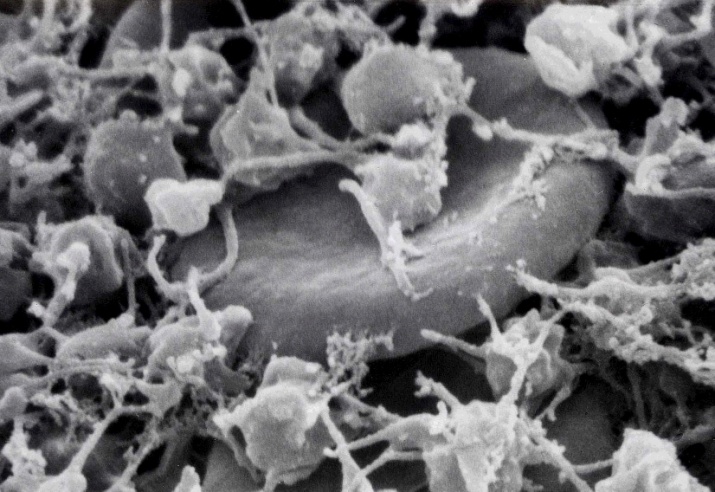 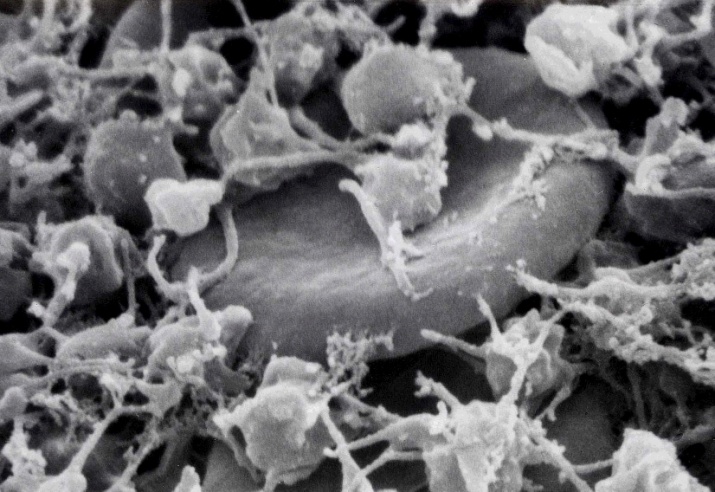 Tissue injury & blood vessel damage 
 exposure of subendothelial collagen 
 to platelets and vWF activates 
 the coagulation pathway

Plugging: Platelet and fibrin
Provisional matrix:
  platelets, fibrin, and fibronectin
Platelet aggregation: 
 Thromboxane (vasoconstrict), 
 thrombin, platelet factor 4
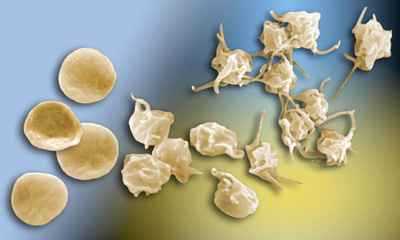 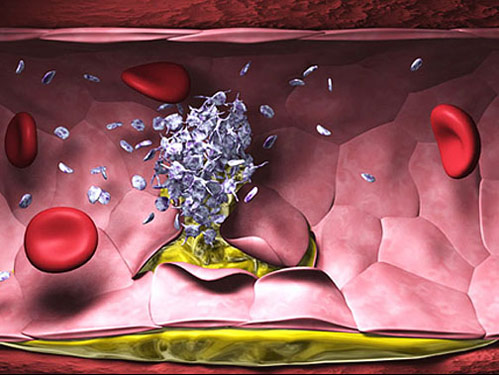 Platelets
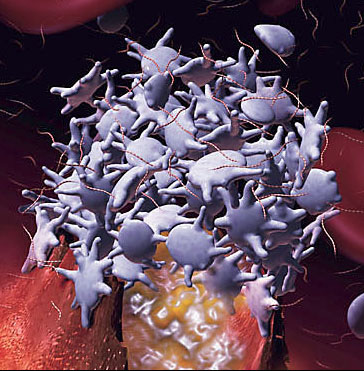 Alpha granules contain:
     -platelet factor 4: aggregation
     -Beta-thrombomodulin: binds 
      thrombin
     -PDGF: chemoattractant
     -TGF-beta: key component tissue repair
Dense granules contain vasoactive substances: adenosine, serotonin, and calcium
Other factors released: TXA, Platelet activate 
    factor, Transform. growth factor alpha, Fibroblast growth factor, Beta lysin (antimicrobial), PGE2 
    and PGI2 (vasodilate) and PGF2 (vasoconstrict).
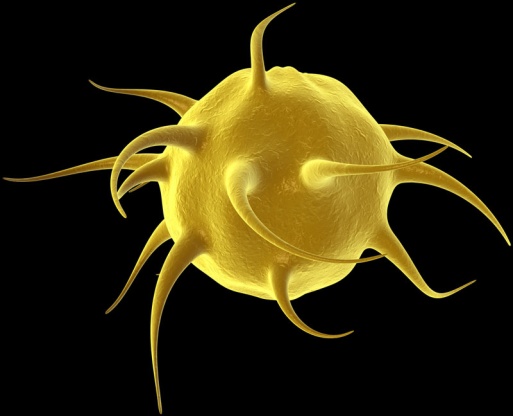 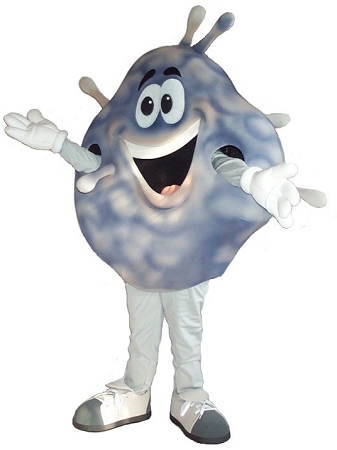 [Speaker Notes: Paltelets disintegrate 
Pg’s are prostaglandins
Gary Carlson pics]
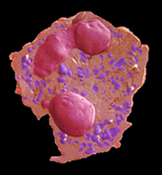 Polymorphonuclear Cells
Chemotaxins attract after extravasation
Migrate through the ECM by transient interaction with integrins
PMNs scavenge, present antigens, 
    provide cytotoxicity-free radicals (H2O2)
Migration PMNs stops with wound contamination control usually a few days
Persistant contaminant: continuous influx PMN’s and tissue destruction, necrosis, abscess, & systemic infection
PMNs are not essential to wound healing
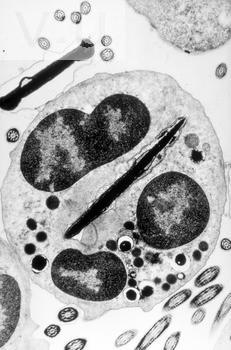 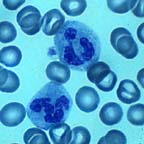 [Speaker Notes: But Macrophages can do it all]
Macrophages Necessary
Monocytes migrate & 
    activate: Macrophages
Appear when PMN’s 
    disappear 24-48 hr
Do the same activities as PMN’s 
Plus orchestrate release of enzymes (collagenase, elastase), PGE’s, 
    cytokines (IL-1, TNF alpha, 
    IFN ), growth factors (TGF 
    & PDGF), and fibronectin (scaffold/anchor for fibroblasts)
Activate Fibroblasts, endothelial and epithelial cells to form Gran. Tissue
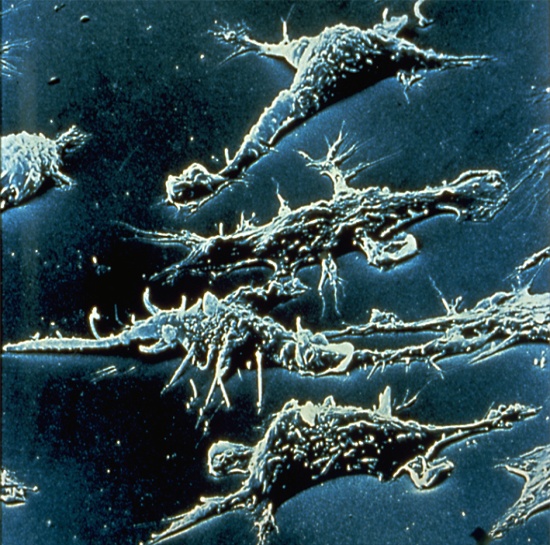 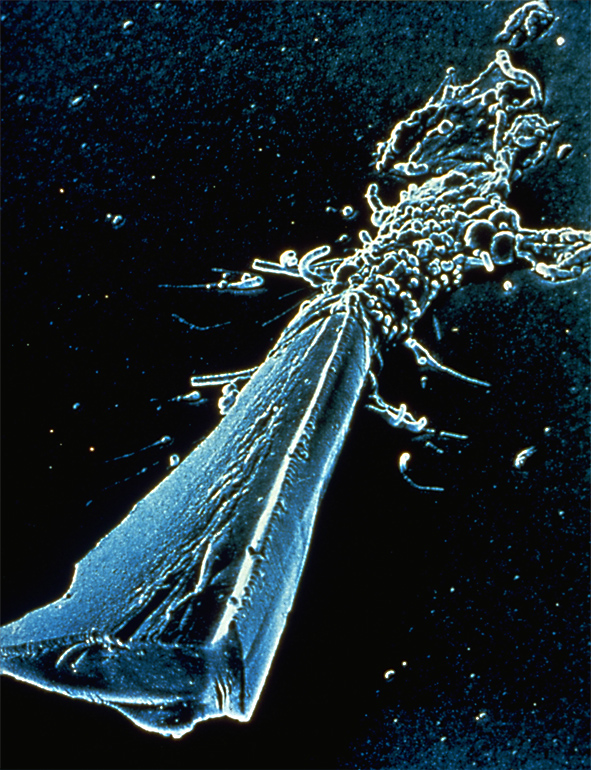 [Speaker Notes: One cell truly necessary to wnd healing as per sabistan
Macrophages induce pmn apoptosis
Migrate similar to PMN’s  secrete enzyme to degrade and alter ECM instigate fibroblast
Fibronectin attract more phages too]
Proliferative
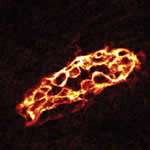 Regenerative or Reparative 
    day 5- 3 weeks
Angiogenesis: endothelial 
    cells activate & degrade 
    Basement membrane, 
    migrate, and divide to form more tubules
Granulation Tissue: capillary ingrowth, collagen, Macrophages, Fibroblasts, Hyaluronic acid (GAG)
[Speaker Notes: Growth factors Tgf beta, PDGF & cytokines IL1, TNF alpha as well as thrombin, elastin,leukotriene b4, complement trigger fibroblast formtn and migratn from wound edge (do not arrive by diapedesis)
GAG glycosaminoglycan
Activation of endothelial cells that line blood vessel walls]
Proliferative Cont…
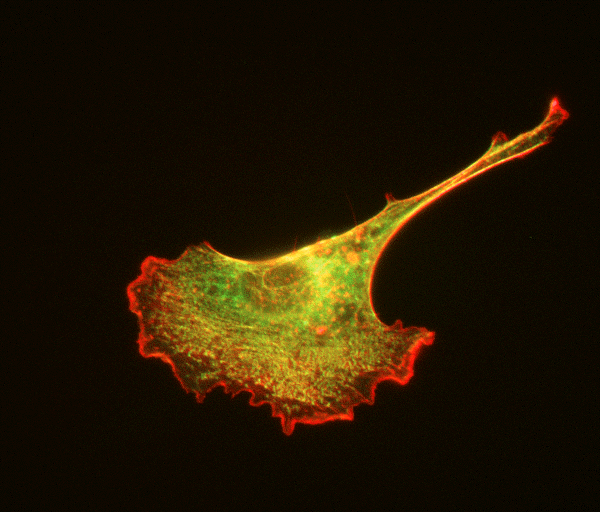 Fibroblasts 
                                      differentiate from resting             
                                      mesenchymal cells in connective          
                                      tissue
                                      3-5 days migrate from wound     
                                      edge

Fibroplasia: Fibroblasts 
   proliferate replace 
   fibronectin-fibrin with 
   collagen contribute ECM
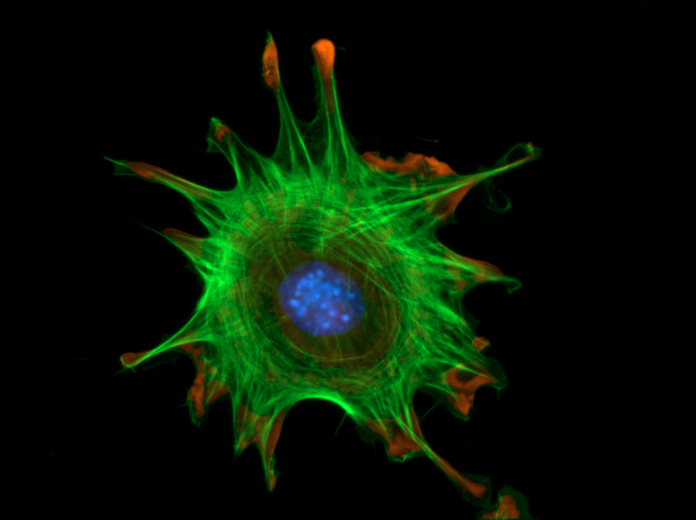 Collagen
Type III predominant collagen synthesis days 1-2
Type I days 3-4
Type III replaced by Type I in 3 weeks
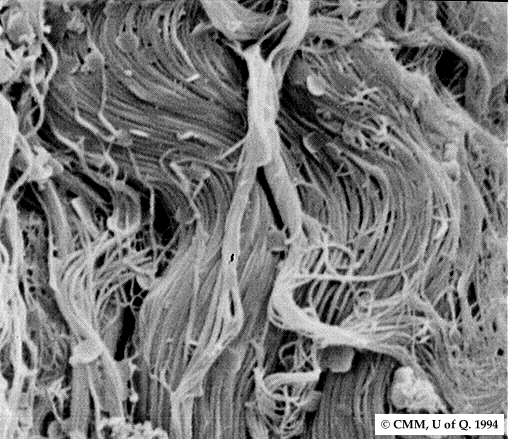 Wound strength
6 Week = 60% original, 80% final strength
8 Week-1 year ≈ 80% original (Max)
Net Collagen = 6 weeks amount stays the same but cont. crosslink increase strength = maturation
Epithelialization: Physical Barrier
Begins within hours of injury
Growth Factors (PDGF, TGF, and EGF) stimulate Mitosis of epithelial cells 
Mobilization: loss of contact inhibition.
Migration.
Mitosis.
[Speaker Notes: To prevent infectn & fluid loss, necessary to Restablish the phys barrier that is the epidemis 
Initially wnd sealed by clot , then epithelial cell Mitosis & Migration from Wnd edges and appendages (hair follicles and sweat glands). Keratinocytes at the basal layer detach, migrate, proliferate, differentiate, and stratify.  If the Bamsement membrane is intact, epithlezatn more rapidly, if not laminin layed down and BM repaired.  Linking Desmosomes & Hemidesmosomes loosen, epidermal cells use integrins to react w/ECM, with actin-myosin contractile system migrate between dermis and eschar, disect the wnd, breaking down ECM with collagenase and poreitnase, move leapfrog Epiboly > contact inhibition. Disruption of epithelialization (ie chronic wnd) can cause mailgnancy. Primarily closed surg incis close 24 hrs, open secondary closures take much longer.  New epidermis devoid of secondary appendages.]
Maturational
Remodeling of wound 3 week-1+year
Type I replaces Type III Collagen: net amount doesn’t change after 6 weeks, organization & crosslinking
Decreased vascularity, less fibroblasts & hyaluronic acid
Peripheral nerves regenerate @ 1mm/day
Accelerated Wound Healing: reopening results in quicker healing 2nd time around
[Speaker Notes: (8:1) NL skin 
Raised red scar flattens
Scar always more brittle devoid rete pegs
Accelarated: healing cells already there]
Contraction: centripetal movement of the whole thickness of surrounding skin reducing scar
Myofibroblasts: special Fibroblasts express smooth muscle and bundles of actin connected through cellular fibronexus to ECM fibronectin, communicate via gap junctions to pull edges of the wound  
Contracture: the physical constriction or limitation of function as the result of Contraction (scars across joints, mouth, eyelid)
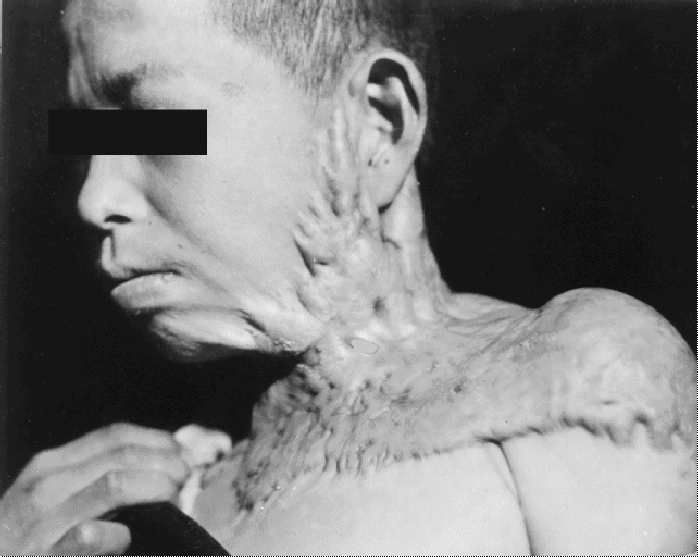 Burn/Keloid causing
 contracture
[Speaker Notes: NL fibroblasts don’t have gap junctions
Myofibroblasts also possibly respons for duptyren’s contracture, renal and pulm fibrosis, hepatic chirrosis]
Closure of Wounds
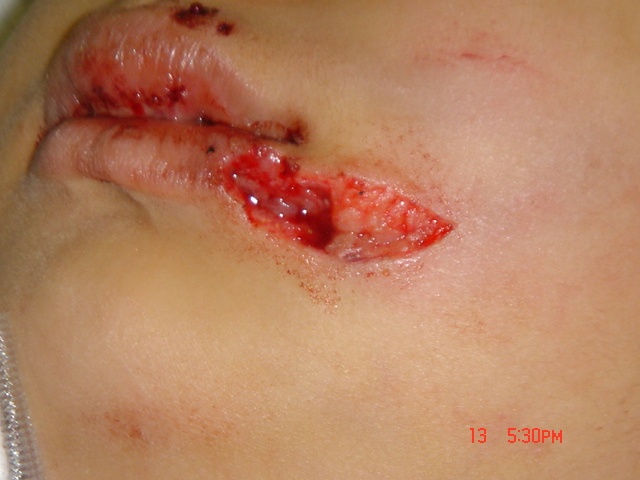 Primary: 1st intention immediately
    sealed with suturing, skin graft, 
    flap closure (tensile strength)
Secondary: Spontaneous involves no active intent to seal wound, gen. for 
    highly contaminated wound, closes by reepithelialization and contraction of 
    the wound. (epithelial integrity)
Tertiary: delayed primary closure of contaminated wound initially treated to control infection (repeated debridement, abx, wnd vac) then closed by suturing, skin graft, flap design, steri-strip etc.
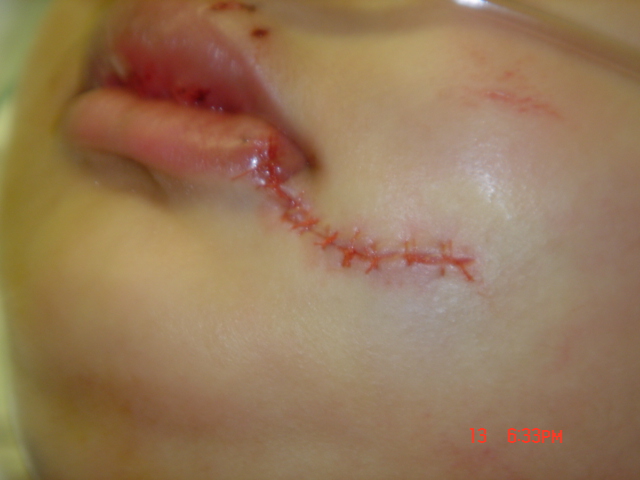 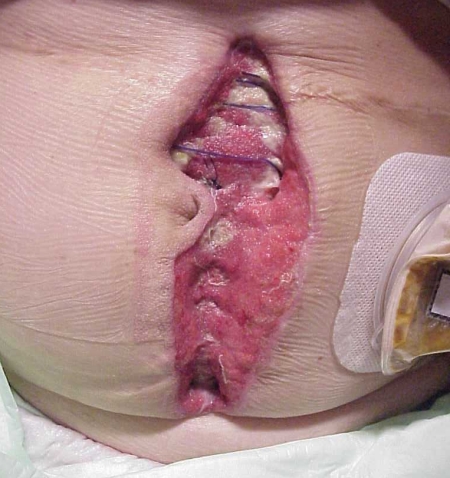 Keloids: Beyond the Borders
Excess Deposition of Collagen Causes Scar Growth Beyond the Border of the Original wound
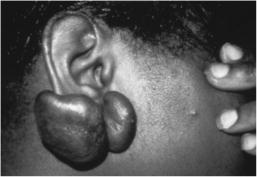 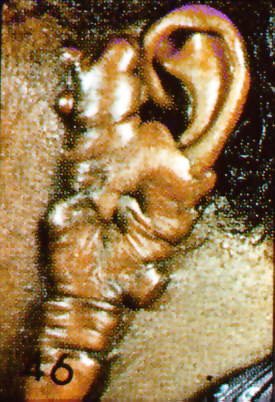 Tx: XRT, steroids, silicone sheeting, pressure, excise. often Refractory to 
Tx & not preventable
Autosomal Dominant, Darker Pigment, Often above clavicle but not always
[Speaker Notes: XRT=radiation Tx]
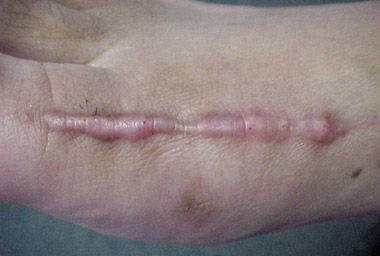 Hypertrophic Scar: confined within
Excess collagen deposit causing raised scar remains within the original wound confines
Darker pigmented skin & flexor surfaces of upper torso
Often occurs in burns or wounds that take a long time to heal, sometimes preventable 
Can regress spontaneously
Tx: steroids, silicone, pressure garments
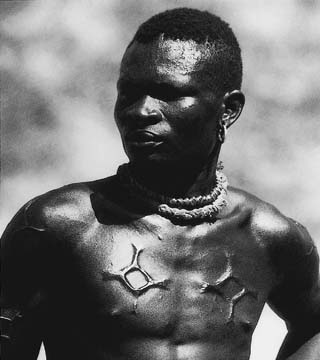 Impediments to Wound Healing
Bacteria>105/cm2 : Decreased O2 content, collagen lysis, prolonged inflammation
Devitalized Tissue & Foreign Body: Retards Granulation Tissue formation and healing
Cytotoxic drugs: 5FU, MTX, Cyclosporine, FK-506 can impair wound healing. D-Penicillamine- inhibit collagen x-linking
Chemotherapy: no effect after 14 days
Radiation: Collagen synthesis abnormal, fibrosis of vessel
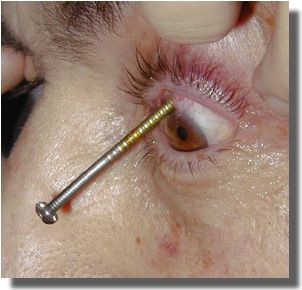 More Impediments
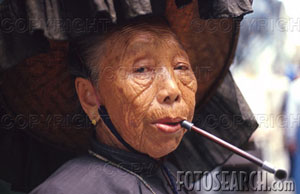 Diabetes: impedes the early phase 
    response
Malnurishment: Albumin<3.0, Vit-C
Smoking: vasoconstriction, atherosclerosis, carboxyhemoglobin, decreased O2 delivery
Steroids: inhibit macrophages, PMNs, Fibroblast collagen synthesis, cytokines, and decreased wound tensile strength
    -Vit A (25,000 IU QD) counteracts effect of steroids
    DENERVATION has NO EFFECT on  Wound Healing
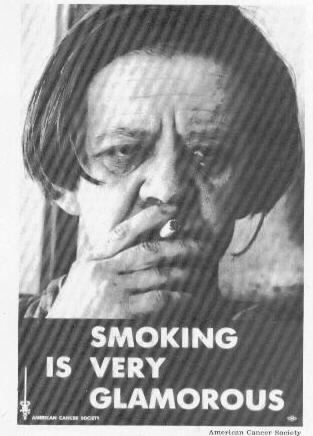 Diseases Assoc With Abnormal Wound Healing
Osteogenesis Imperfecta: Type I Collagen defect
Ehler-Danlos syndrome: Collagen disorder, 10 types
Marfan Syndrome: fibrillin defect (collagen)
Epidermolysis Bullosa: Excess fibroblasts Tx: phenytoin
Scurvy: Vit C req. for proline hydroxylation